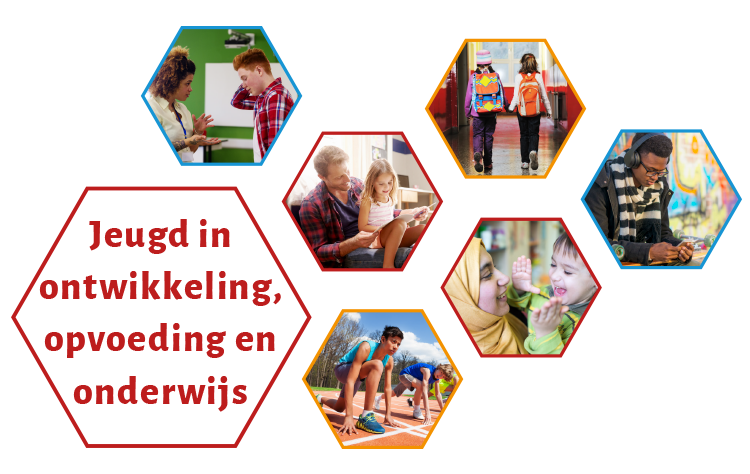 Stakeholderanalyse
Van de Bunt Adviseurs
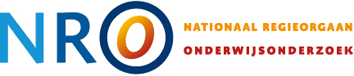 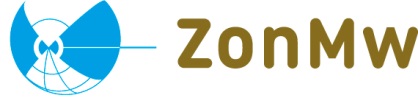 De route ‘Jeugd in ontwikkeling, opvoeding en onderwijs’ is één van de routes die is opgesteld waarin de Nationale Wetenschapsagenda (NWA) belangrijke wetenschappelijke, maatschappelijke en economische vraagstukken in de samenleving wil omzetten in onderzoekbare thema’s 
Deze stakeholderanalyse brengt de relevante stakeholders en lopende (onderzoeks)projecten en (onderzoeks)programma’s binnen de route op afgebakende domeinen in kaart
Het doel van deze stakeholderanalyse is informatieverschaffing. Deze stakeholderanalyse geeft de kernpartijen rondom het thema jeugd weer. De stakeholderanalyse probeert hierin niet uitputtend te zijn. Via de in deze stakeholderanalyse opgenomen partijen ontsluit zich een breder netwerk aan partijen (en daarmee informatie)
Deze stakeholderanalyse is gepubliceerd in mei 2018. Het doel is deze analyse up-to-date te houden. 
De domeinen zijn afgebakend in afstemming met de boegbeelden van de route Jeugd. De leefwereld van het kind (-9 maanden – 25 jaar) is als uitgangspunt genomen om tot deze indeling in domeinen te komen
Hoewel de domeinen voor de inrichting van deze analyse zijn afgebakend, is er bij partijen mogelijk sprake van overlap op meerdere domeinen. Partijen zijn opgenomen onder het domein waar zij primair toe behoren. Hierbij is het uiteraard mogelijk dat zij ook op andere domeinen actief zijn.Bovendien zijn de verschillenden domeinen in werking niet van elkaar te scheiden
2
Binnen elk domein zijn verschillende invalshoeken en type betrokkenen te onderscheiden:
Praktijk, uitvoeringsorganisaties, professionals, opleiders
Wetenschap, kennisinstellingen, onderzoekers
Beleid, beleidsorganisaties, beleidsmakers
Doelgroep: kinderen, jongeren en ouders
Met deze stakeholderanalyse is een levend netwerk van geïnformeerde organisaties/personen verbonden aan de route Jeugd. Binnen de domeinen zijn intermediairs aangesteld die zich verbinden aan de route Jeugd van NWA. Deze intermediairs zijn personen die vanuit hun functie bij relevante instellingen/instituten inhoudelijke, actuele kennis hebben van het thema, beschikken over een netwerk en zicht (visie) hebben op de toekomstige ontwikkelingen binnen het domein
Deze intermediairs vormen samen het adviesnetwerk van de route Jeugd van NWA dat gevraagd, maar ook ongevraagd, met actuele kennis kan bijdragen aan de ontwikkeling van de route
Deze stakeholderanalyse is tot stand gekomen door middel van deskresearch en op basis van ontvangen informatie van intermediairs binnen de verschillende domeinen. Ook hebben intermediairs tijdens de verdere totstandkoming van deze analyse meegedacht, aangescherpt en aangevuld
3
4
Kinderopvang, onderwijs en werk: de ontwikkeling van het kind op het gebied van kinderopvang, onderwijs en werk. Hierbij moet gedacht worden aan de doorlopende ontwikkellijn van kinderopvang, voorschool, primair onderwijs, naschoolse opvang, voortgezet onderwijs, MBO, HBO, WO tot aan (toetreding tot) werk
Psychosociale ontwikkeling en opvoeding: de sociaal-emotionele ontwikkeling en opvoeding van het kind en de ondersteuning daarbij 
ICT/media: de digitale leefomgeving van het kind. Te denken valt aan internetgebruik, social media en leren via ICT
Sport en bewegen: de sportieve (beweeg)omgeving en ontwikkeling van het kind
Cultuur: de culturele ontwikkeling en opvoeding van het kind
Leefomgeving: de fysieke leefomgeving van het kind waarbij te denken valt aan huisvesting, speelplaatsen, verkeersveiligheid en groen, evenals de sociaaleconomische, -culturele en maatschappelijke omgevingsfactoren 
Medische zorg en (lichamelijke) gezondheid: de medische zorg en gezondheid gedurende de ontwikkeling van het kind. Te denken valt aan de doorlopende lijn van consultatiebureau, GGD, huisarts, ziekenhuis, maar ook aan onder andere voeding (Jeugd GGZ / gehandicaptenzorg / langdurige zorg)
5
Kinderopvang, onderwijs
 en werk
6
GGD GHOR
Regionale GGD
2. Psychosociale 
ontwikkeling en opvoeding
ZonMw
7
3. ICT/media
8
Kenniscentrum Sport
Initiatieven van commerciële  organisaties
Zoals Nike
Allesover- sport, platform KCS
4. Sport en bewegen
9
Expertise centra cultuur zoals bijvoorbeeld KCR en Mocca
5. Cultuur
10
RIVM
Centrum Gezond Leven
NJi
Religieuze instellingen
MDT
GGD GHOR
Regionale GGD
Stichting Vluchtelingenwerk
COA
6. Leefomgeving
Nederlandse Vereniging voor Medische Milieukunde
11
SGF
Samenwerkende Gezondheids-fondsen
Regionale GGD
7. Medische zorg en (lichamelijke) gezondheid
GGD GHOR
ZonMw
12
Bijlage 1: Overzicht lectoraten domein 1Namen van lectoren zijn terug te vinden in ‘achtergrondinformatie ondersteunend programma praktijkgericht onderwijsonderzoek versie 1.1. d.d. 26 september 2017’ van Peter Lorist; deze lijst is continu in ontwikkeling
Aeres Hoogeschool: Grenspraktijken van opleiders en onderzoekers; Responsief onderwijs, Ecologisch Wijs: Insecten & Maatschappij; Professionele identiteit en organisatieontwikkeling
Amsterdamse Hogeschool voor de Kunsten: Kunsteducatie
Artez: Art education as Critical Tactics (AeCT)
Avans Hogeschool: Veiligheid in afhankelijkheidsrelaties; Brein en leren; Digitale Didactiek; Transdisciplinair Samenwerken in Onderwijs
Christelijke Hogeschool Ede: Pleeg- en gezinshuiszorg; Samen Divers
Driestar Hogeschool: Christelijk leraarschap
Fontys Hogescholen: Leren en innoveren; Vakdidactiek van de gymvakken; Integratief opleiden en boundary crossing; Opleiden in de school; Eigentijds toetsen en beoordelen; Persoonsgerichte praktijkvoering; Taalbeleid en Diversiteit; Opvoeden voor de toekomst; Professionalisering van leraren en lerarenopleiders; Meesterschap: werkplekleren; Diversiteit en Orthopedagogisch handelen; Bètadidactiek; Beroepsethiek van de leraar; Leerkracht in samenwerken; Dynamische talentinterventies; Didactiek in het techniekonderwijs
Haagse Hogeschool: Inclusive education; Jeugd en opvoeding; Burgerschap en diversiteit; Filosofie en beroepspraktijk; Informatie, Technologie en Samenleving; Duurzame talentontwikkeling; Grootstedelijke ontwikkeling; Gezonde leefstijl in een stimulerende omgeving
Hanze Hogeschool: Duurzaam HRM; Lifelong learning in music; Intergraal jeugdbeleid: opvoeding onderwijs en opvang; Kind, taal & ontwikkeling, Bewegingsonderwijs en jeugdsport, Leren en gedrag; Talent Development in Higher Education and Society
Hogeschool van Amsterdam: Kracht van sport; Beroepsonderwijs; De pedagogische functie in Onderwijs en Opvoeding; Community Care; Youth Spot; Maatwerk in leren en instructie; Didactiek van de betàvakken; Leren en innoveren; Bewegingswetenschappen; Stedelijk sociaal werken; Didactiek van de Maatschappijvakken; 
Hogeschool van Arnhem en Nijmegen: Kwaliteiten van Lerarenopleiders; Werkzame Factoren in de Jeugd- en Opvoedhulp; Leren met ICT; Beroepspedagogiek; Toetsen en Beoordelen; Versterken van sociale kwaliteit; Goed bestuur en Innovatiedynamiek in Maatschappelijke Organisaties 
Hogeschool de Kempel: Eigentijds beoordelen in het onderwijs; Betekenisvol Leren Onderwijzen
Hogeschool voor de kunsten Utrecht: Kunst en professionalisering; Research in creative pracitces
13
Hogeschool Leiden: Ouderschap en ouderschapsbegeleiding; Natuur en ontwikkeling kind; Transformaties in de zorg voor jeugd; Waarde(n) van vrije schoolonderwijs; Passend onderwijs
Hogeschool Rotterdam: Inclusieve arbeid, kwetsbare burgers; Culturele diversiteit; Disability studies, diversiteit in participatie; Taalverwerving- en ontwikkeling; Versterking beroepsonderwijs: studiesucces; Particiaptie; Ouders in Rotterdam-Zuid; Begeleidingskunde; Opgroeien in de stad; Samen opleiden; Publieke zorg en preventie voor jeugd; Maatschappelijke zorg
Hogeschool Utrecht: Methodologie van praktijkgericht onderzoek; Normatieve professionalisering; Dovenstudies; Beroepsonderwijs; Co-design; Innovatieve maatschappelijke dienstverlening; didactiek rekenen/wiskunde; Didactiek van de Vreemde Talen; Organiseren van verandering in het publieke domein; Educational Linguistics; Didactiek van het bèta- en technologieonderwijs; Geletterdheid; Digital Smart Services, Participatie en stedelijke ontwikkeling; Jeugd
Hogeschool Viaa: Netwerkondersteuning; Lokaal samenspel; Verbinding onderwijs-jeugdhulp; Zorg en zingeving; Vormend onderwijs
Hogeschool Zeeland: Onderwijsexcellentie
InHolland: Kracht van sport; Pedagogisch-didactisch handelen in het onderwijs; Teaching, Learning & Technology; Studiesucces; Leefwerelden van de jeugd; Dynamiek van de stad
iPabo: Jonge kind; Wetenschap en technologie; Diversiteit en kritisch burgerschap; Rekenen/wiskunde
Katholieke Pabo Zwolle: Reflectie en retorica
Marnix Academie: Leiderschap in het onderwijs; Dynamische identeitsontwikkeling
NHL Stenden: Leadership and Change Management; Taalgebruik en leren; Onderzoek; Duurzame schoolontwikkeling; Wendbaar vakmanschap; Serious gaming; Persoonlijk leiderschap en innovatierkacht; Sustainable PBL Concepts in Higher Education; Early Childhood 3-7 jaar; Open innovatie; Zorg voor jeugd; Fries en meertaligheid in onderwijs en opvoeding; Professionele onderwijsorganisaties
Saxion: Rich Media & Teacher Learning; Innovatief en effectief onderwijs; Onderwijsarrangementen; Vernieuwingsonderwijs; Social work; Gedrag en leerproblemen; Functionele geletterdheid; Wetenschap en techniek in het onderwijs
Thomas More Hogeschool: Natuur en ontwikkeling kind; Passend onderwijs/Inclusive Education; Vernieuwingsonderwijs
Windesheim: De gezonde stad; Jeugd; Onderwijsbehoeften in inclusieve leeromgevingen; Bewegen, school en sport; Leiderschap in onderwijs en opvoeding; pedagogische kwaliteit van het onderwijs; Theologie en levensbeschouwing; Sportpedagogiek; Geletterdheid en taalontwikkeling; Onderwijsinnovatie en ICT
Zuyd Hogeschool: Technologie ondersteund leren; Opleiden in de school; Professionalisering van het onderwijs; sociale integratie Zuyd; professioneel beoordelen
14
Bijlage 2: Overzicht onderzoeksthema’s in de onderwijswetenschappen per universiteit (domein 1) Uit ‘Sectorplan onderwijswetenschappen ’ van de VSNU
15
16
Bijlage 3: Overzicht leerstoelen domein 1 Deze lijst is continu in ontwikkeling
Erasmus Universiteit Rotterdam: Publieke sector, regulering, milieu, marktordening in de sectoren onderwijs, zorg, arbeidsmarkt, energie, afval, water; onderwijsrecht; Intermediate role of parents and professional educators for children’s media use; Teaching methods; persoonlijkheid van ouder en kind; Problemen en interventies in het onderwijs; Economische sociologie, arbeidsmarkt, transitie school naar werk; Beleidsevaluatie; Onderwijs voor kwetsbare kinderen
Open universiteit: Instructiedesign, e-learning; Leren probleem oplossen; Digitale geletterdheid; pedagogisch-didactische vormgeving van beroepsonderwijs, volwasseneducatie en levenslang leren; Professionalisering van docenten; Open onderwijs; Learning and interaction in teacher education; Social learning theories; Een leven lang leren in online omgevingen; Afstandsonderwijs; Multimedia for learning; Loopbaancompetenties; Beroepspedagogiek; Bestuur en management van scholen
Radboud Universiteit: Onderwijsloopbanen van leerlingen; Orthopedagogiek; Ontwikkeling in praktijkkennis van docenten; Differentiatie, onderwijstechnologie, hoogbegaafdheid; De aansluiting tussen onderwijs en arbeidsmarkt; Leerproblemen; Nederlandse en internationale onderwijsrecht
Rijksuniversiteit Groningen: Algemene en specifieke leerproblemen; Evidence informed onderwijs; Grondslagen van de Pedagogiek; Taalbeheersing; Onderwijseffectiviteit; Orthopedagogiek; Onderwijsinnovatie en zorgverbreding in het onderwijs; Developmental and behavioral disorders in education and care; Didactiek van de wiskunde; Toetsen en feedback; Jeugdbeleid, onderwijs en maatschappelijke ongelijkheid; Het opleiden van leraren; Criminaliteit en veiligheid, pesten, netwerken van jongeren; Onderwijseffectiviteit, leren en instructie; Leven lang leren
Technische Universiteit Eindhoven: Professioneel leren, lesgeven en lerareneducatie; Interpersoonlijk gedrag leraar-student
Universiteit van Amsterdam: Sociale ongelijkheid in onderwijs; Diversiteit en ouderbetrokkenheid; Kwaliteitsbepaling en -bevordering van het (voortgezet) onderwijs); Kinderopvang; Burgerschap; Beleid en organisatie van het beroepsonderwijs, volwassenen-onderwijs; Language policy, teaching Dutch as a Second Language; Jeugd; Spatial concentration and school segregation; Economics of education; Ouder-kindinteracties; Gezin, opleiding en arbeidseconomie; The development of learning; Writing processes; Taalverwerving van kinderen en volwassenen; Leeromgevingen voor betekenisvol leren; Onderwijssociologie; Neuropsychologie; Vakdidactiek geschiedenis; Differentiatie, onderwijsleerprocessen; ICT in het curriculum, 21e eeuwse vaardigheden
Universiteit voor Humanistiek: Onderwijstheorie en filosofie; Onderwijshervormingen
17
Universiteit Leiden: Lesgeven en lerareneducatie; Cognitieve en neurobiologische achtergronden van leren en doceren; Leerproblemen; (Neuro)cognitieve ontwikkeling, perceptie; Learning difficulties for secondary-school students; The role of parent and child gender, culture, and socioeconomic factors; integratie van speciaal onderwijs en jeugdzorg; Jeugdhulpverlening en gedragsproblemen van jongeren; Kennisbasis van lesgeven; Sociaal-culturele achtergronden en differentiatie in het onderwijs
Universiteit Maastricht: Education and the labour market; Innovatieve leerarrangementen; Professional development; Human capital development; Educational and occupational labour markets; Onderwijstechnologie; Assessment for Learning, team learning; Onderwijs, training en arbeidsmarkt; Assessment of professional competence and the evaluation of educational interventions; Education systems
Universiteit van Tilburg: Bestuurskunde; Multi-level governance of educational organizations; Netwerken in organisaties; Human Resource Development; Onderwijsstelsel en de relatie met omliggende social en economische systemen; Inrichting van het onderwijsbestel; onderwijsrecht, onderwijsbeleid; Arbeidsmarkt van leerkrachten; Transformatie van de zorg voor jeugd; Ontwikkelingspsychologie
Universiteit Twente: Methoden en technieken, internationaal vergelijkend onderwijsonder-zoek; Design and research of innovative learning practices; Toegepaste psychologie, onderwijsinnovatie; The development of school and teacher surveys for primary and lower and upper secondary education; Leiderschap, innovatie, onderwijsbeleid; Onderwijs, assessment; Effectiviteitsonderzoek; School Inspection and accountability, onderwijsbestuur; Toetsdeskundige
Universiteit Utrecht: Didactiek van levensbeschouwelijke vorming; Didactiek en toetsing van het taalvaardigheidsonderwijs; Ontwikkeling en opvoeding in de adolescentie; Leren in interactie; Didactiek van de wiskunde, de rol van ICT in het wiskundeonderwijs; Tweede taalverwerving, vreemdetalendidactiek; Diversiteit, sociale netwerken; Didactiek van het wiskundeonderwijs; Bewegingswetenschappen; Bètadidactiek; Orthopedagogiek; Dyscalculie, leerproblemen; De menswetenschappelijke studie van de jeugd; Publiek management, publieke organisaties; Didactiek chemie; Docent-student communicatie; docentprofessionalisering; Jeugd, participatie, pedagogiek; Lerarenopleiding; Bètaonderwijs; Rechten
Vrije Universiteit: Leren en doceren van leerlingen en docenten in het voortgezet onderwijs; Organisatie van diversiteit in onderwijs; Teaching, education, brain development, neuropsychology; Lerarenopleiding; The development of higher cognitive functions and social cognition during adolescence and early adulthood; Ontwikkelingspsychologie en educatie; Learning difficulties; Opvoeding, onderwijs en de ontwikkeling van kinderen uit etnische groepen; Ideals in education; Leer- en denkstrategieën; Primary education; Onderwijsrecht
WUR: Onderwijs, Onderwijskwaliteit, Onderwijsstrategie; Sociaal leren en duurzame ontwikkeling, Duurzaamheid
18
Bijlage 4: Programma’s onderwijs NRO + Regieorgaan SIA (domein 1)
Beleidsgericht onderzoek
Beleidsinterventies in het MBO
Beroepsonderwijs
Bewegen en leerprestaties
Comeniusprogramma
Differentiatie
Doorbraakproject Onderwijs & ICT
Effecten van Anti-pestenprogramma’s
Evaluatie en monitoring wet vroegtijdige aanmelddatum en toelatingsrecht mbo
Evaluatie van de vernieuwing van het vmbo
Excellentie
Gedrag en passend onderwijs
Groen onderwijs
ICCS: International Civic & Citizenship education Study 
ICILS: International Computer and Information Literacy Study
Innovatiecentra vve
Jeugd in ontwikkeling, opvoeding en onderwijs (NWA)
Joint Call for proposals NordForsk-NRO
Kennisbenutting Plus
Kortlopend praktijkgericht Onderwijsonderzoek
Langlopend praktijkgericht Onderwijsonderzoek
Lerarenagenda
Monitoring en Evaluatie Maatregelen Gelijke kansen
National Cohort Onderzoek Onderwijs (NCO)
Open modules in het primair en voortgezet onderwijs
Open en online onderwijs
Ouderbetrokkenheid
Overzichtsstudies
Passend onderwijs (evaluatie van)
Peil onderwijs
Postdocs in onderwijswetenschappen
19
Praktijkgericht onderzoek naar het hoger onderwijs
Professional Games for Professional Skills
Professionele Leergemeenschappen
Progress in International Reading Literacy Study (PIRLS) 2021
Project Onderwijs Arbeidsmarkt  (POA)
PISA: Programme for International Student Assessments
Regulering, regeldruk en ruimte voor sturing in het onderwijs
Samenhangende onderzoeksprojecten
TALIS 2018: Teaching and Learning International Survey
Werkplaats Onderwijsonderzoek ‘Gepersonaliseerd Leren met ICT In het Primair onderwijs’
Werkplaatsen Onderwijsonderzoek in het mbo
21-eeuwse vaardigheden
Regieorgaan SIA:
KIEM 21st Century Skills
RAAK Publiek en RAAK PRO (niet thematisch, maar staat ook open voor onderwijsonderzoek)
20
Bijlage 5: Overzicht universitaire opleidingen domein 2 en 7
Psychosociale ontwikkeling en opvoeding:
Algemene en gezinspedagogiek: UL
Algemene sociale wetenschappen: UU, UvA
Epidemiologie & Biostatistiek: EMC, VU
Kinder- en jeugdpsychiatrie: LUMC, UMCU, UMCG, UvA, UM, EUR, VU, RU, UT
Neurowetenschappen: VU, RUG, EUR 
Ontwikkelingspsychologie: UvA, VU, UT, RUG, UL, UM, UvT, UU, UvA, OU
Orthopedagogiek: UvA, VU, UL, EUR, RUG, UU
Pedagogische wetenschappen: RU, EUR, RUG, UU, UL, UvA, VU

Medische zorg en (lichamelijke) gezondheid:
Biomedische wetenschappen: UL, UU, UvA, RUN, UM, VU, UL, RU
Geneeskunde: UvA, UL, UU, RUG, RUN, EUR, UM, VU
Gezondheidswetenschappen: UM, UvA, UW, UT, EUR, VU, RUG, UU
Kindergeneeskunde: VUM, UMCG, LUMC, UMCU
21
Bijlage 6: Overzicht lectoraten domein 2
Deze lijst is continu in ontwikkeling
Avans Hogeschool: Brein en leren; Kenniscreatie en ecologisch intelligent denken; Jeugd, Gezin en Samenleving 
Christelijke Hogeschool Ede: Jeugd en gezin
Fontys Hogescholen: Sociale veerkracht; Opvoeden voor de toekomst
Haagse Hogeschool: Jeugd en opvoeding
Hanze Hogeschool: Curious minds – diversiteit en gedrag; Integraal jeugdbeleid; Rehabilitatie
Hogeschool van Amsterdam: Kwaliteit en effectiviteit in de Zorg voor Jeugd; Culturele en sociale dynamiek; Youth Spot
Hogeschool van Arnhem en Nijmegen: Versterken van sociale kwaliteit
Hogeschool Leiden: Expertisecentrum Jeugd; Licht Verstandelijke Beperking en Jeugdcriminaliteit; Natuur en Ontwikkeling Kind; Ouderschap en Ouderschapsbegeleiding; Residentiële Jeugdzorg; Sociaal Werk in de Kinder- en Jeugdpsychiatrie; Aanpak Jeugdcriminaliteit; Geestelijke Gezondheidszorg; Transformaties in de Zorg voor Jeugd
Hogeschool Rotterdam: Ouders in Rotterdam Zuid; Publieke Zorg en Preventie voor Jeugd 
Hogeschool Utrecht: Jeugd
Hogeschool Viaa: Centrum voor Samenlevingsvraagstukken
InHolland: Diversiteitsvraagstukken; Leefwerelden van Jeugd; GGZ-verpleegkunde; Maatschappelijk werk
NHL Stenden: Zorg voor Jeugd
Saxion: Gedrag en Leerproblemen
Thomas More Hogeschool: Natuur en Ontwikkeling Kind
Windesheim: Veiligheid en Sociale Cohesie; Jeugd
Zuyd Hogeschool: Inclusie van mensen met een verstandelijke beperking; Sociale Integratie
22
Bijlage 7: Overzicht leerstoelen/vakgroepen domein 2
Deze lijst is continu in ontwikkeling
Erasmus Universiteit Rotterdam: Klinische psychologie; Psychiatrie en kinder- en jeugdpsychiatrie ; Orthopedagogiek; Psychologie; Psychologie en pedagogische wetenschappen; Jeugdgezondheidszorg
Open universiteit: Klinische Psychologie; Levenslooppsychologie; Arbeids- en organisatiepsychologie
Radboud Universiteit: Klinische psychologie, Cognitieve psychologie; Filosofie van de gedragswetenschappen; Ontwikkelingspsychologie; Orthopedagogiek: Leren en ontwikkeling/gezin en gedrag; Psycholinguïstiek; Sociologie
Rijksuniversiteit Groningen: Sociologie; Orthopedagogiek; Ontwikkelingspsychologie; Intergroepsrelaties en sociale integratie; sociale psychologie; klinische psychologie; Kinder- en jeugdpsychiatrie; Sociale geneeskunde/Jeugdgezondheidszorg
Universiteit van Amsterdam: Klinische Neuropsychologie; Sociologie; Sociale Psychologie; Cognitieve gedragstherapie bij kinderen en adolescenten; Kennisontwikkeling over Jeugdigen en Jongvolwassenen met Licht Verstandelijke Beperkingen en Gedragsproblemen; Gender Based Violence; Social Neuroscience; Pedagogiek; Grondslagen van Psychologie en psychometrie; Cognitieve Ontwikkelingspsychologie; Forensische Orthopedagogische Diagnostiek en Behandeling; Autisme: Cognitie gedurende de levensloop; Neurocognitieve en affectieve ontwikkeling in de adolescentie; Orthopedagogiek; Sociaal Pedagogische Hulpverlening; Kinder- en Jeugdpsychiatrie
Universiteit Leiden: Psychologie; Forensische Gezinspedagogiek; Neurobiologische Achtergronden van Opvoeding en Ontwikkeling; Neurocognitieve Ontwikkelingspsychologie; Psychologie en Sociale Besliskunde; Klinische psychologie; Kinder- en jeugdpsychiatrie; Stress gerelateerde Psychopathologie; Neurobiologische en Orthopedagogische Achtergronden van Ernstige Gedragsproblemen; Algemene Pedagogiek; Pedagogische Wetenschappen; Neuropedagogiek en Ontwikkelingsstoornissen; Jeugdhulpverlening en Gedragsproblemen bij Jongeren; Ontwikkelingspsychologie
Universiteit Maastricht: Psychiatrie; Traumatologie; Zorginnovaties in de GGZ; Sociale Geneeskunde, in het bijzonder de Jeugdgezondheidszorg; Onderzoek van groei en ontwikkeling; Preventieve Geestelijke Gezondheidszorg. Infant Mental Health
Universiteit van Tilburg: Forensische Psychiatrie; evidence-based management in de (geestelijke) gezondheidszorg; Sociale Psychiatrie; Forensische Geestelijke Gezondheidszorg
Universiteit Twente: Mental Health Promotion; Sociale Psychologie van Conflict en Veiligheid
Universiteit Utrecht: Educatie en pedagogiek; Maatschappijwetenschappen; Psychologie; Filosofie en religiewetenschap; Physical Health and Psychiatric Disorders
Vrije Universiteit: Forensische psychiatrie en psycholgie; evidence-based psychiatrie; Psychiatrie; Neuropsychiatrie; Depressie; Jeugdgezondheidszorg
* De universiteiten met een medische afdeling (UMCs) hebben een leerstoel sociale geneeskunde en een vakgroep/afdeling Kindergeneeskunde en Kinderpsychiatrie
23
Bijlage 8: Lopende ZonMw programma’s op het thema jeugd
Academische Werkplaatsen Transformatie Jeugd
Actieprogramma Maatschappelijke Diensttijd
Effectief werken in de jeugdsector
Kindermishandeling
Kwaliteit Kinderopvang
Longitudinale effectmonitor JeugdzorgPlus
Preventie 5: Deelprogramma 1 - Opvoeding en Onderwijs
Priority Medicines for Children
Richtlijnen Jeugdgezondheidszorg 2013 - 2018
Sportimpuls Jeugd in lage inkomensbuurten
Sportimpuls Kinderen sportief op gewicht
Versterking Uitvoeringspraktijk Jeugdgezondheidszorg
Zwangerschap en geboorte
24
Bijlage 9: Relevante NWO programma’s op het thema jeugd
HCMI thema Jeugd
NWO autisme programmacall
NWO programma Jeugd en gezin
25
Bijlage 10: Overzicht lectoraten domein 7Deze lijst is continu in ontwikkeling
Christelijke Hogeschool Ede: Zorg voor voeding en gezondheid
Fontys Hogescholen: Decision support: who cares?; Health Innovations & Technology; Move to be
Haagse Hogeschool: Gezonde leefstijl in een stimulerende omgeving; Jeugd en opvoeding; Oncologische zorg; Revalidatie; Technologie voor gezondheid
Hanze Hogeschool: Personalised Digital Health; Verpleegkundie diagnostiek; Verpleegkundige innovatie en positionering
Hogeschool van Amsterdam: Fysiotherapie; Ergotherapie; Verpleegkunde; Epidemiologie; Functioneel herstel bij kanker
Hogeschool van Arnhem en Nijmegen: Zorg voor mensen met een verstandelijke beperking; Levensloopbegeleiding bij Autisme; Werkzame factoren in de Zorg voor Jeugd; Sociale en Methodische Aspecten van Psychiatrische Zorg; Acute intensieve zorg; Eerstelijnszorg; Organisatie van Zorg en Dienstverlening; Innovatie in de Care; E-health in paramedische beroepen; Voeding en gezondheid; Musculoskeletale revalidatie
Hogeschool Leiden: Transformaties in de Zorg voor Jeugd; Antroposofische Gezondheidszorg; Genome-based Health; Metabolomics
Hogeschool Rotterdam: Disability Studies, Diversiteit en Participatie; Evidence-based Care in Nursing
Hogeschool Utrecht: Chronisch Zieken; Innovatie in Beweegzorg; Leefstijl en Gezondheid; Logopedie: Participatie door Communicatie; Vraag gestuurde Zorg; Innovaties in de Preventieve Zorg; Dovenstudies; Participatie Zorg en Ondersteuning.
Hogeschool Viaa: Zorg en Zingeving
InHolland: Medische Technologie; Stimulering Gezonde Samenleving
NHL Stenden: iHuman – Welzijn Zorg Digitaal; Zorg & Innovatie in de Psychiatrie
Saxion: Gezondheid en Bewegen; Technology, Health & Care; Verpleegkunde
Windesheim: Verslavingspreventie
Zuyd Hogeschool: Autonomie en Participatie van Chronisch Zieken; Integrative Patient Centred Health Care; Midwifery Science; Ondersteunende Technologie in de Zorg; Voeding, Leeftijd en Beweging; Wijkgerichte Zorg; Zorg op Afstand; Informele Zorg
26
Bijlage 11: Overzicht leerstoelen domein 7Deze lijst is continu in ontwikkeling
Erasmus Universiteit Rotterdam: Chirurgie; Groei en ontwikkeling van het kind; Inflammatoire darmziekten bij kinderen; Kinderdermatologie; Kindergeneeskunde; Kinderoncologie; Kinderpulmonologie
Open universiteit: Gezondheidspsychologie
Radboud Universiteit: Huisartsgeneeskunde; Functionele beeldvorming; Neurochirurgie; Mondziekten; Kaak- en aangezichtschirurgie; Fysiologie; Kinderchirurgie; Tandheelkunde; Kindergeneeskunde; Kinderurologie; Kinderneurologie
Rijksuniversiteit Groningen: Kindergeneeskunde; Huisartsengeneeskunde; Kinderoncologie; Ontwikkelingsneurologie; Keel, neus-, en oorheelkunde; Kinderneurologie
Universiteit van Amsterdam: Gezondheidscommunicatie; Genetics in Psychiatrie; Gynaecologische Oncologie; Neurologische Bewegingsstoornissen; Algemene Keel-, Neus- en Oorheelkunde; Biopsychosociale determinanten van seksuele gezondheid
Universiteit Leiden: Kindergeneeskunde; Klinische Farmacie; Klinische  Dermatologie; Experimentele Bacteriologie; Voortplantingsgeneeskunde; Verloskunde; Functionele Neurochirurgie; Orthopedie; Gynaecologie; Inwendige Geneeskunde; Sociale Geneeskunde; Psychologische zorg voor het chronisch zieke kind; HIV en soa in de eerste lijn; Kinderurologie; Kindergeneeskunde (kindermaag-, darm-, en leverziekten; Inflammatoire darmziekten; Mondziekten en Kaakchirurgie; Gezondheidspsychologie
Universiteit Maastricht: Psychologische aspecten van Epilepsie; Fysiologie van Obesitas; Chirurgische Oncologie; Neurochirurgie; Research in Fysiotherapie; Fysiologie van het Vetmetabolisme; Fysiologie; Oncologie; Cardiologie; Zorg voor mensen met een Verstandelijke Handicap; Epidemiologie; Longziekten; Monitoring en Behandeling van Longziekten op Kinderleeftijd; Klinische Genetica; Kinderchirurgie; Revalidatie en Handicap; Urologie; Mondziekten en Kaakchirurgie; Gynaecologie; Kinderneurologie
Universiteit van Tilburg: Concurrentie en regelgeving in de zorg; Marktordening gezondheidszorg; Mensen met een verstandelijke beperking: psychopatologie en behandeling; Openbare Gezondheidszorg; Economische aspecten van gezondheid en zorg; Chornische zorg
Universiteit Twente: Persuasive Health Technology
Universiteit Utrecht: Immunologie van vaccinaties; Experimentele Neurologie; Oogheelkunde; Luchtweginfecties op de kinderleeftijd; Cerebrovasculaire ziekten en cognitie; Obstetrie; Chirurgie Oncologie; Urologie; Kinderneurologie; Voortplantingsgeneeskunde; Dermatologie- allergologie; Orthopedie; Epidemiologie en infectieziekten; Kinderlongziekten; Keel-, neus- en oorheelkunde; Kindergeneeskunde; Keel-, neus- en oorheelkunde; Klinische gezondheidswetenschappen; Kinderoncologische chirurgie
Vrije Universiteit: Revalidatiegeneeskunde; Midwifery science; Disability studies
27